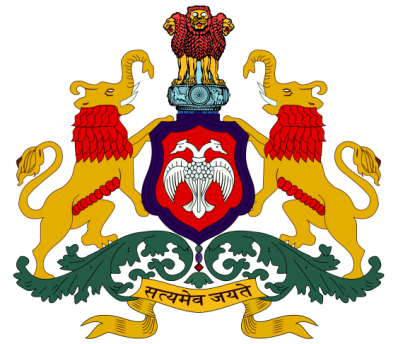 Government of Karnataka
Stakeholder consultation: Tribal and Disadvantaged Groups inclusion Plan (includes Social Assessment)
11th Dec 2015
Organized by 
Decentralization Analysis Cell
Department of RDPR, Government of Karnataka
Background
The Department of Rural Development and Panchayati Raj (RDPR) in collaboration with The World Bank implemented the Karnataka Panchayat Strengthening Project (KPSP) 
To improve service delivery at Gram Panchayat level with respect to the management of public resources and delivery of services that local people prioritize and decide by developing the capacities of the District, Taluk and Gram Panchayats (GP)
Coverage  - 39 ‘most backward’ taluks and 1341 Gram Panchayats (GP)
Proposed by including  1355 ‘more backward’ in addition to the ‘most backward GPs’ (with 1431 GPs). making the total coverage to 2786 GPs 
A number of  Talukas / GPs  to be covered under the  project are situated in remote areas inhabited by indigenous populations
The purpose of Indigenous Peoples Plan is to provide due consideration for the distinct needs and aspirations of indigenous populations (Scheduled Tribes and Primitive Tribes) living in project areas as key beneficiaries of the project and to meet the requirements of World bank’s Operation Policy 4.10 on Indigenous people
SCHEDULED TRIBES  AND PARTICULARLY VULNERABLE TRIBAL GROUP (PVTG) IN KARNATAKA
Scheduled Tribes population in the state accounts to 6.95 % to total population
In Karnataka, there are about 50 Scheduled Tribe communities living according to the Constitution (Scheduled Tribes) Order (Amendment) Act 2003
The proportion of members belonging to scheduled castes, scheduled tribes, woman and other backward classes in Gram Panchayats is 18 per cent, 11 per cent, 44 per cent and 33 per cent respectively
PREPARATION OF TDP
Study initiated by DAC
Literature review supported by field work in 12 Gram Panchayats from 3 blocks from three different  districts in the project area
Field work at District and Taluk level included meetings with the key officials and  semi structured interviews were conducted with PRI Members and Gram Panchayat staff
Study team organized 1 FGDs for Scheduled Tribe community members in each of the 12 GPs to gather qualitative feedback
PREPARATION OF TDP
Insights from this exercise conclude that more than social group of a person, the aspects such as low awareness, literacy and capacities which are comparatively higher among STs particularly women are the main reasons for exclusion from the local development process. 
As there are sufficient social policy measures and legislations by the Government to ensure the inclusion of the backward groups including ST, it is not possible to exclude SC, ST and women as such from the benefit sharing process. 
The sub sets which are typically excluded are the economically weaker sections, community members without any inclination to the political parties
Karnataka Panchayati Raj system and its various mechanisms have in-built provisions which act as positive drivers to address the issues of exclusion, accountability and participation.  The planning guidelines, social audit mechanisms, Social Justice Committee and the reservation itself are such mechanisms. 
There remains challenges and barriers to change which are reflected in the lives of tribals and other historically disadvantaged sections of the society.
STRATEGY FOR INCLUSION OF TRIBAL AND OTHER DISADVANTAGED GROUPS
STRATEGY FOR INCLUSION OF TRIBAL AND OTHER DISADVANTAGED GROUPS
INSTITUTIONAL AND IMPLEMENTATION ARRANGEMENTS
Primary agency responsible for overall implementation of the program is the GoK Department of Rural Development and Panchayati Raj (RDPR)
State Level
PMU to have social Expert to ensure inclusion in project delivery and work closely with Planning, Training and communication and M&E teams.
ANSSIRD and other training institutes – to provide resources and training modules and communication modules for ST and other disadvantaged groups 
DAC along with TRI and other research institutes –To conduct tracking progress on inclusion along select indicators . 
Partner with other capacity building and research institutes to conduct studies to evaluate progress
3 level of PRI Institutions and line Departments  - 
Communication Clarifying functions, processes, role and responsibilities of functionaries and line departments including Tribal welfare officers through Communication modules specifically designed as per the unique needs of STs 
Reviving and building capacity of  Social Justice committees and Forest Management committees.    
Additional support professionals such as RDO and team of facilitators.
GRIEVANCE REDRESSAL AND FEEDBACK MECHANISM
Robust grievance redressal and community feedback system is important for a development plan and public sector project
Project establish a system for recording and reporting grievances regarding  activities as well as more general feedback
The grievance recording and redressal system will include a mix of written, telephonic, short message system (SMS) and web-based channels for citizens to submit feedback. 
Grievance submission recordation will be available 24 hours a day via automated tools. 
The PMU will develop guidelines regarding the manner and timelines of investigating and resolving grievances, including but not limited to that investigated reported misconduct by Gram Panchayat staff and elected as well as responding to more general issues and concerns
ACTION PLAN
ACTION PLAN
ACTION PLAN
ACTION PLAN
ACTION PLAN
Thank You